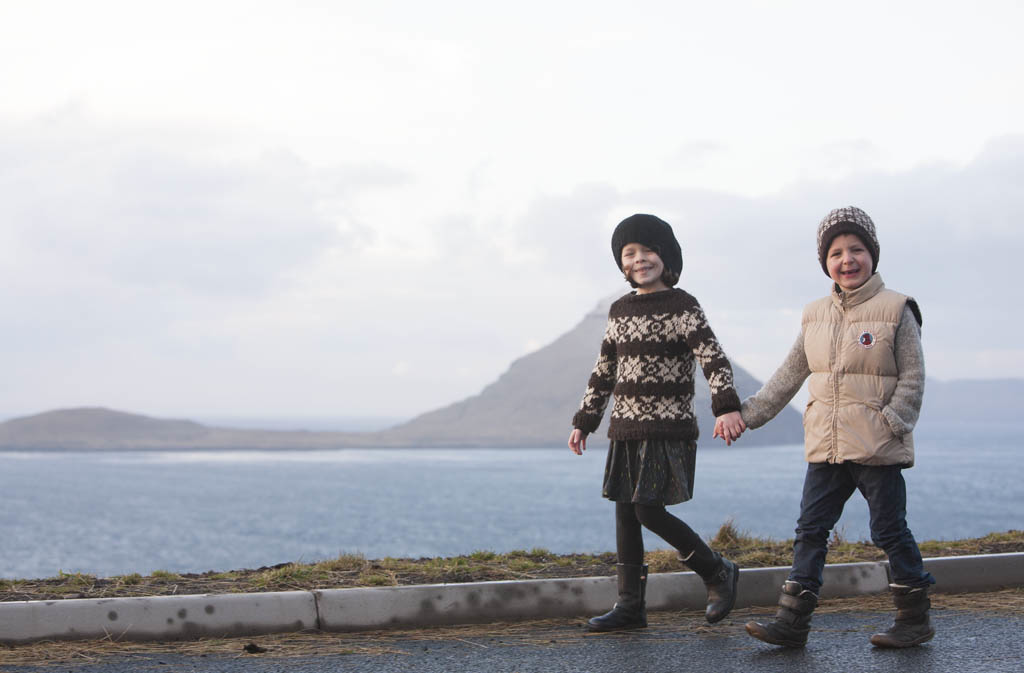 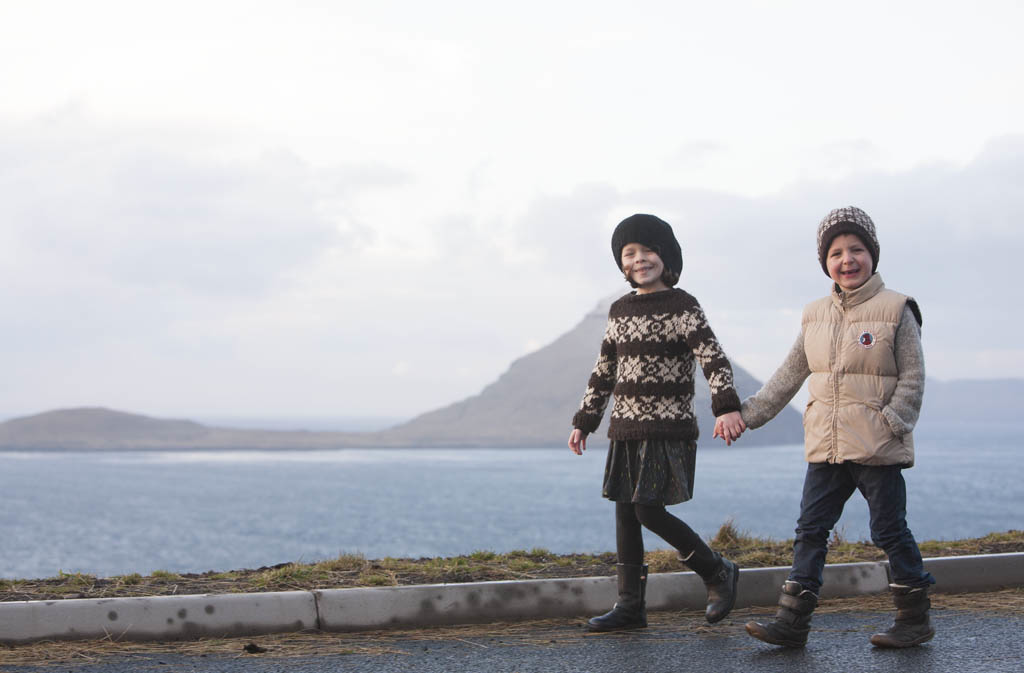 Undirvísingartilfar til 1. og 2. undirvísingarpart Várið og heystið 2014 og heystið 2015Birna Abrahamsen, verkætlanarleiðari
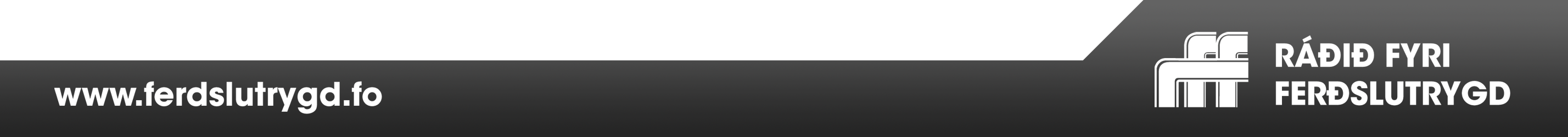 BAKGRUND FYRI UNDIRVÍSINGARTILFARI
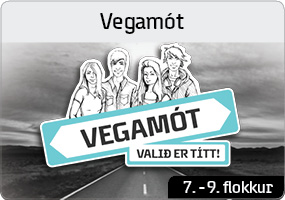 Viðtøkurnar
Guðrun & Guðrun vestar saman við Tryggingarfelagnum Føroyar
Tryggingarfelagið Føroyar hevur stuðlað

Tilfarið: hugt eftir norðurlendskum

Trygfonden givið stuðul til nýtt ferðslutilfar hjá Sikkertrafik
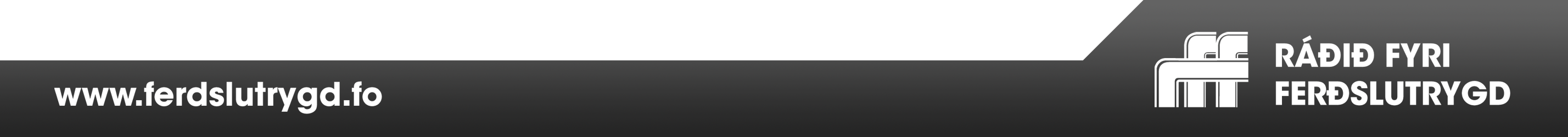 TILGONGD
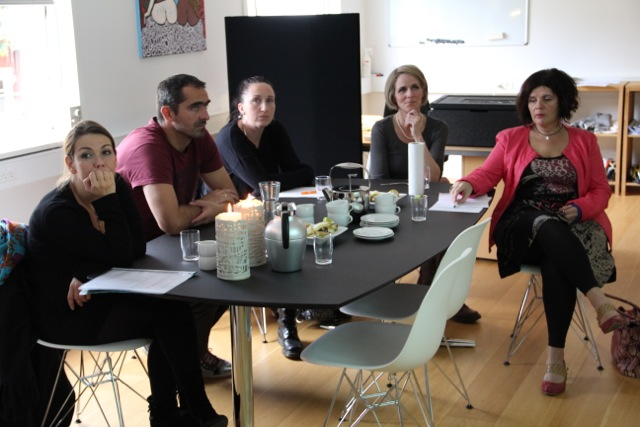 Interessentar:
Regluligt samskifti við MMR og Nám
Tilvísingarbólk
Lærarafelagið
Pedagogfelagið
Skúlaleiðarafelagið
Felagið Heim og skúli 
Lærarar – testa tilfar
Greinarøð í Skúlablaðnum
Pilotverkætlan 
Læraraskúlin
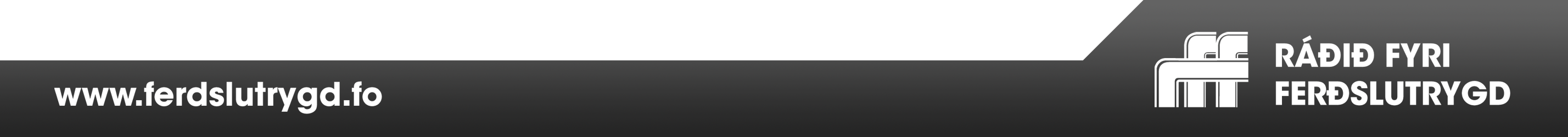 Yvirskipað mál og undirvísingarpartar
1. undirvísingarpartur (1. – 3. flokkur)
	Málið er: at næmingurin dugir reglur og hugburð um at bera seg 	rætt at til gongu í ferðsluni, nýta hjálm, endurskin og bilbelti 
 
2. undirvísingarpartur (4.- 6. flokkur)		
	Málið er, at næmingurin lærir ástøðið at bera seg rætt at á súkklu 	og í myrkri í ferðsluni
 
3. undirvísingarpartur (7.-9. flokkur)
	Málið er, at næmingurin fær ment sínar førleikar at taka trygg val í 	ferðsluni, eitt nú í mun til rúsdrekka, gáloysni og ferð
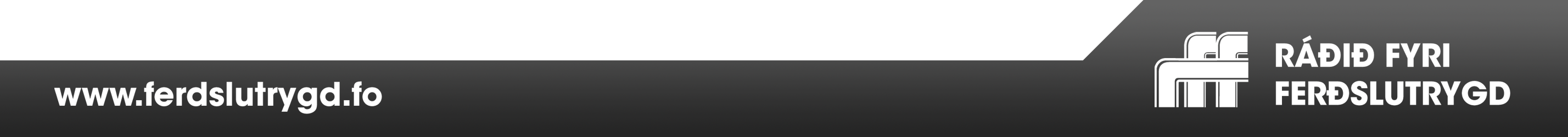 UNDIRVÍSINGARTILFAR
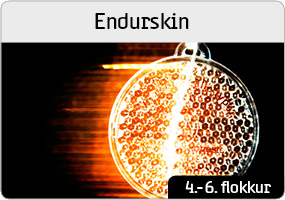 Tilfarið er greitt og lætt at brúka	

Tøkt www.snar.fo/ferdsla
Alt er ókeypis
Samlað yvirlit yvir tilfarið
Beinleiðis atgongd
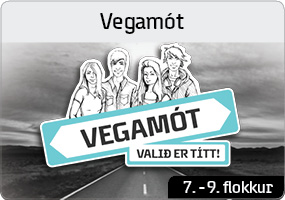 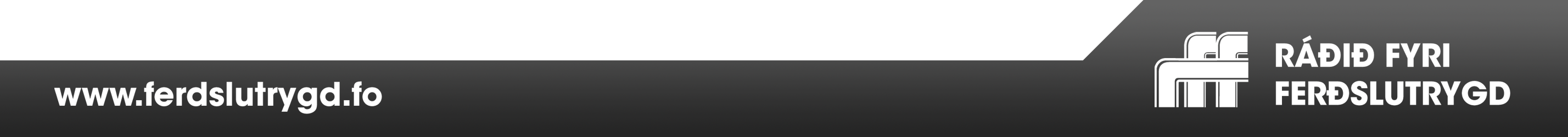 VÆLKOMIN TIL FERÐSLU Á SNAR.FO
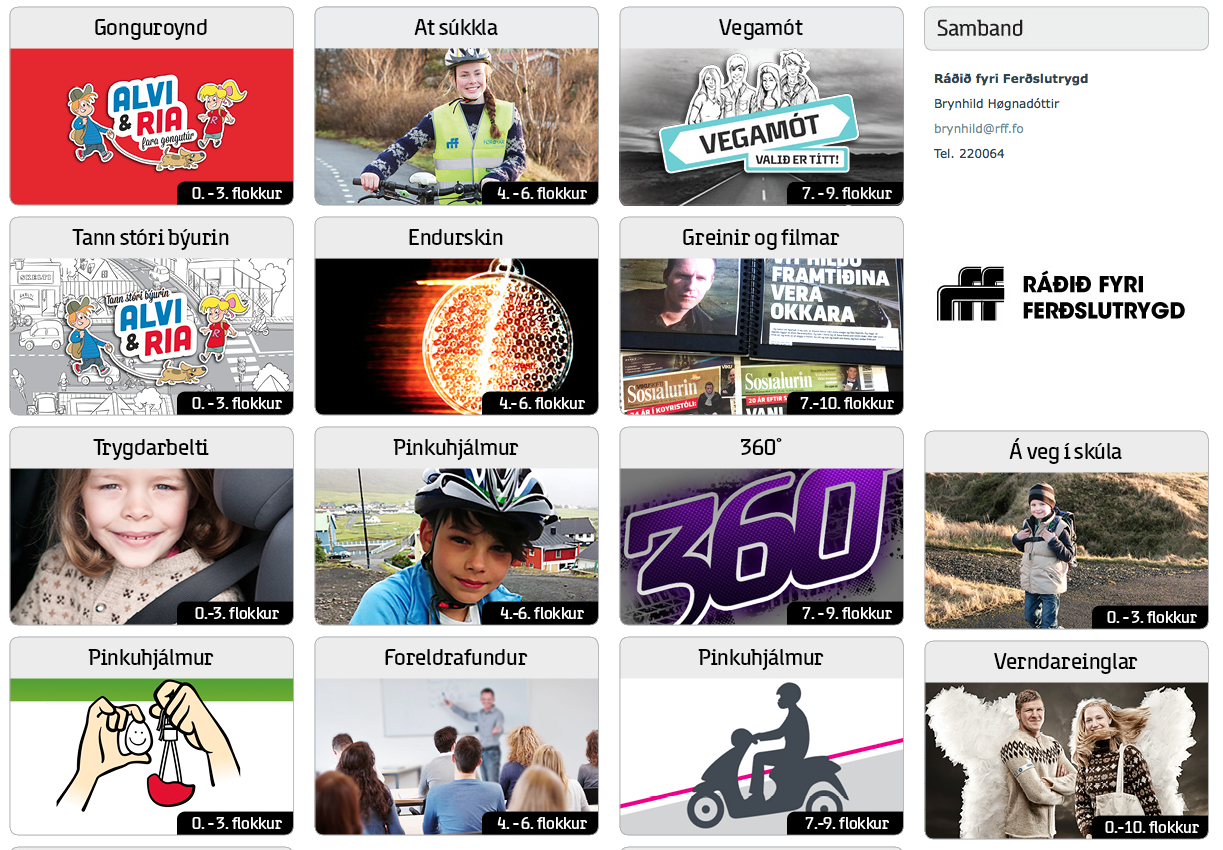 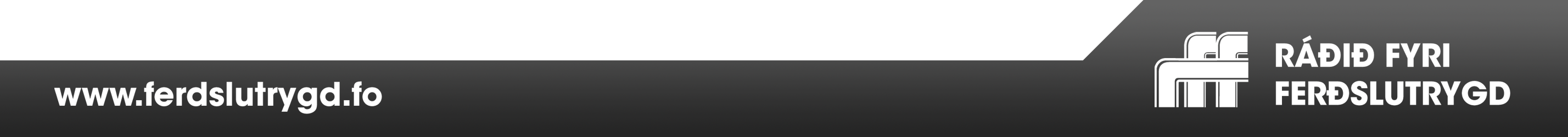 UNDIRVÍSINGARTILFAR
Málbólkur: 6. flokkur
Viðmæld nýtsla: 3 – 4 tímar
Lærugrein: Føroyskt
At súkkla er samansett av: 
Framløgu um at súkkla – talan er um 4 kapittlar
Talgildir spurningar um at súkkla til næmingarnar   
Kunningarbræv til foreldrini
Læraravegleiðing
Til hvørt evni:
Kunning um tilfarið
Framløga 
Læraravegleiðing
Uppgávur
Foreldrabræv/Foreldrafundur
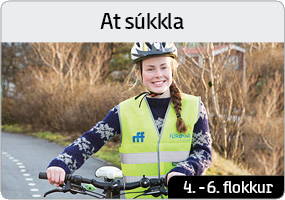 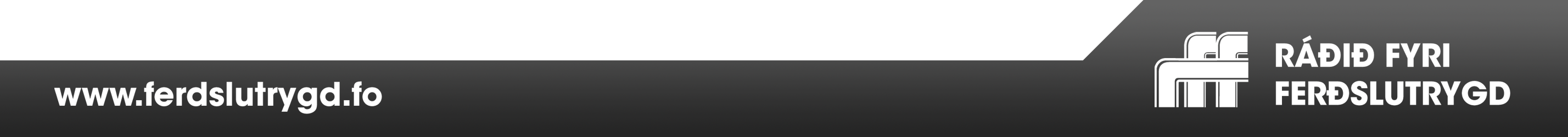 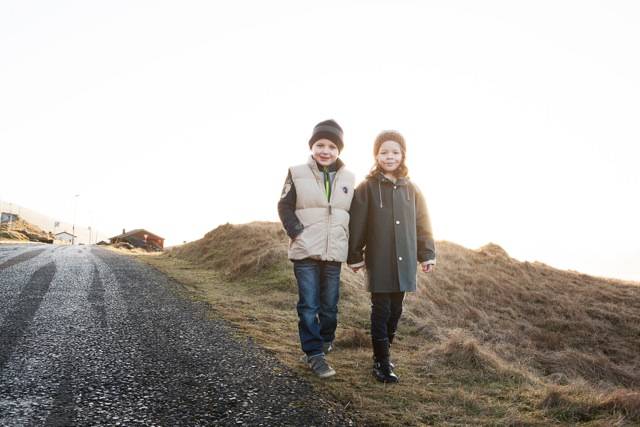 BARNIÐ
Hvat kunnu vit vænta av barninum, tá ið tað byrjar í skúla?

Nær kann barnið ganga einsamalt í ferðsluni?
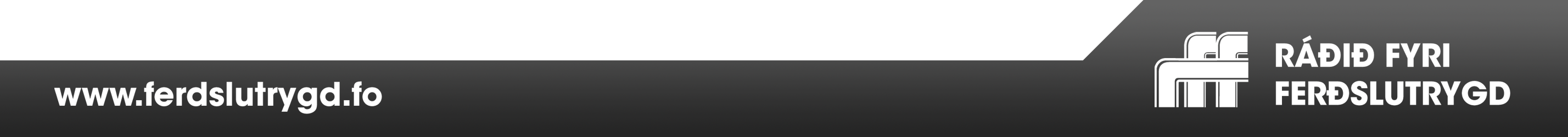 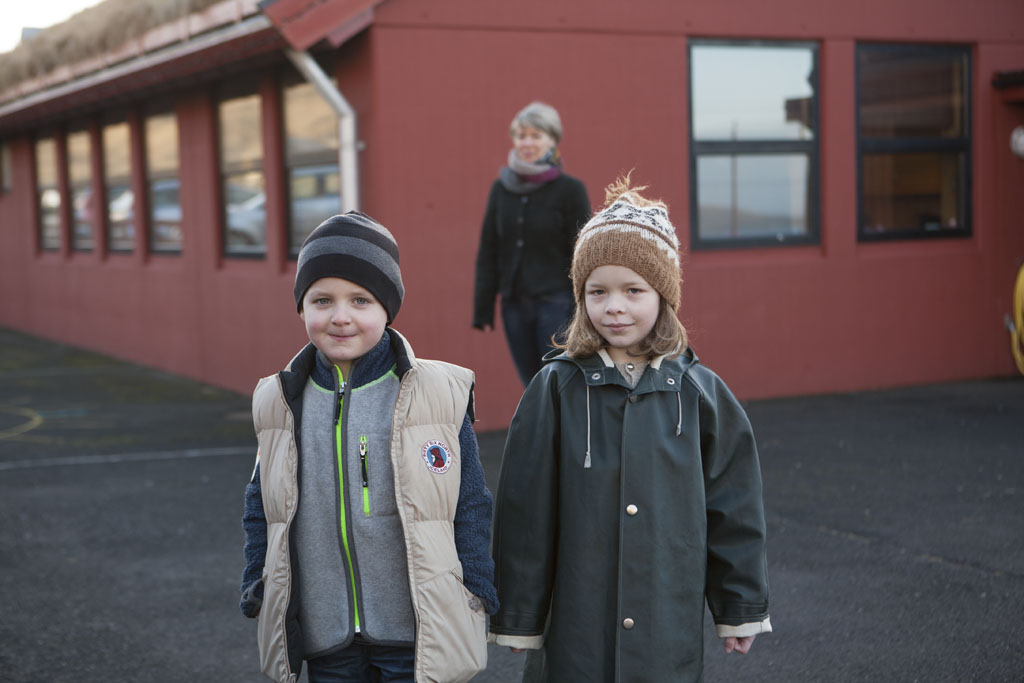 TUMMILSREGLA
6-7 ára gomul kunnu ganga einsamøll í tryggum og kendum øki* 
8-10 ára gomul megna at ganga einsamøll í ferðsluni*
10-12 (minst) ára gomul eru klár at vera einsamøll á súkklu í ferðsluni*
* Treytað av at foreldur hava vant við teimum
Sjálvandi er tað alt eftir, hvussu ferðslan er, har tey búgva, og hvussu búgvin tey eru
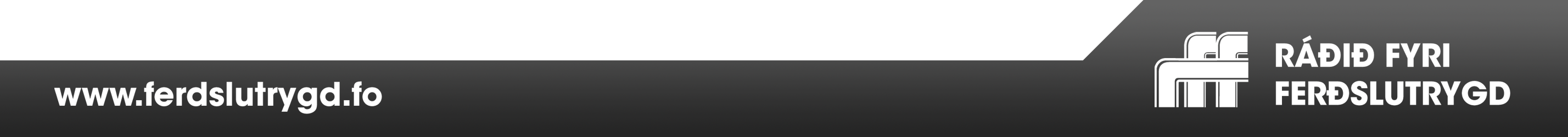 MENNINGIN HJÁ BARNINUM Í FERÐSLUNI
Børn eru lítil 
Teimum mangla royndir
Tey hugsa ítøkiligt
Tey eru sjálvsøkin
Tey duga illa at meta um fjarstøðu og ferð
Tey síggja smálutir, men fata ikki altíð heildina
Tey vænta, at tey vaksnu altíð halda ferðslureglurnar
Høgra/vinstra er ikki rættiliga upp á pláss
Fokus er ikki altíð á ferðsluna
Tey kunnu vera spontan - serliga í flokki
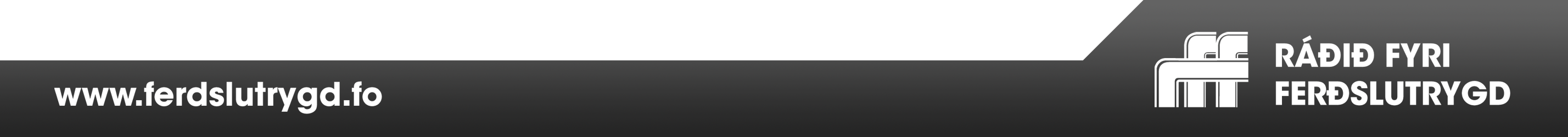 SKÚLABYRJAN
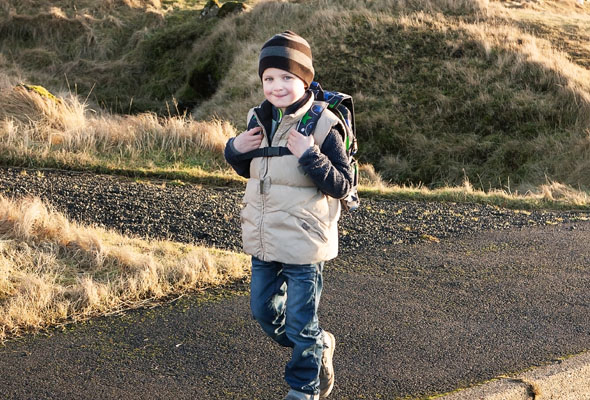 Foreldrafaldari við innskriving ella skúlabyrjan
Boðskapurin:
týdningarmikið at foreldrini venja skúlaleiðina við børnunum, áðrenn skúlabyrjan

RFF sendir tíðindaskriv út í sambandi við skúlabyrjan
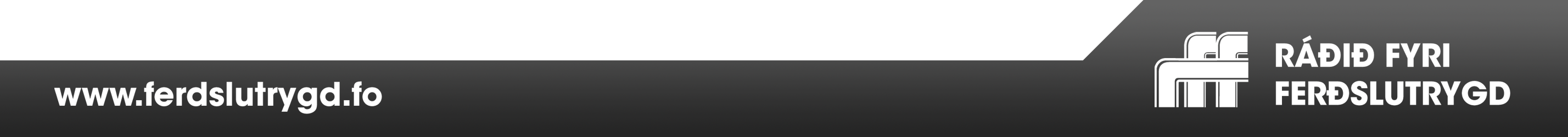 FORELDUR OG SKÚLIN
Foreldur:
Ábyrgd av at venja og tosa við børnini um ferðslu, so tey duga at vera í ferðsluni og taka trygg val – eisini tá ið tey verða vaksin

	Leiklutur skúlans:
Stuðla undir hetta við undirvísing og venjingum
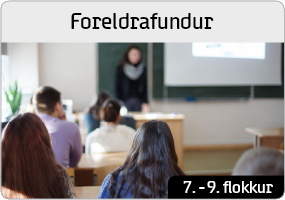 Tilfarið:
Leggur upp til, at foreldrini javnan verða tikin við í foreldrabrøvum ella á foreldrafundi
Tað vísir seg, at foreldur skulu ofta mint á, hvussu stóra ávirkan okkara egna atferð hevur á børnini
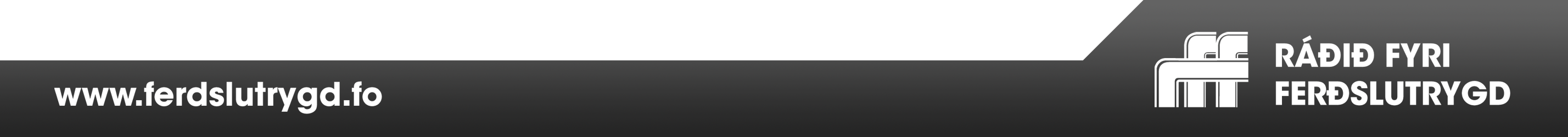 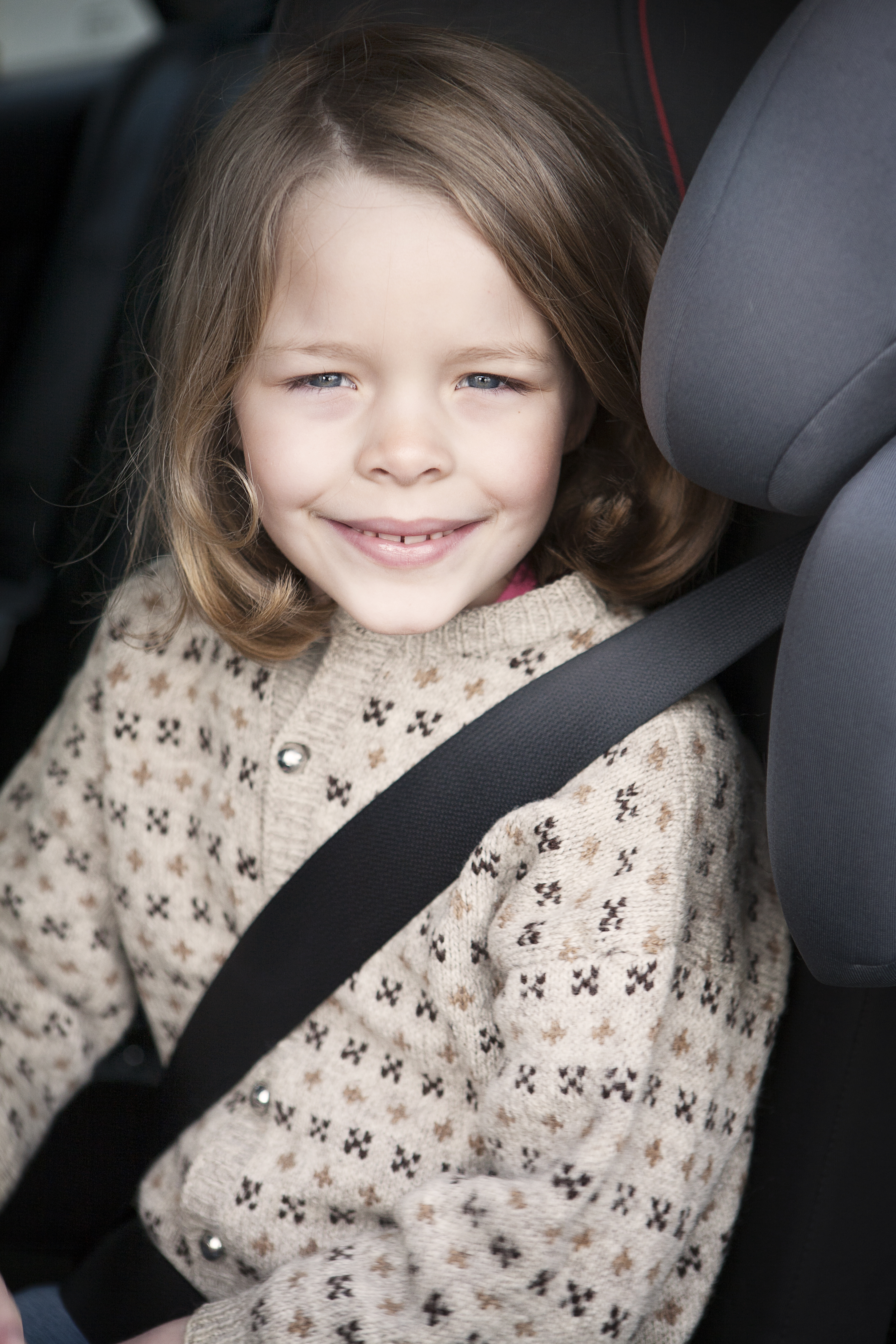 1. UNDIRVÍSINGARPARTUR (0.-3. fl.)
Málið er: 
at næmingurin dugir reglur og hugburð um at 	bera seg rætt at til gongu í ferðsluni, nýta 	hjálm, endurskin og bilbelti
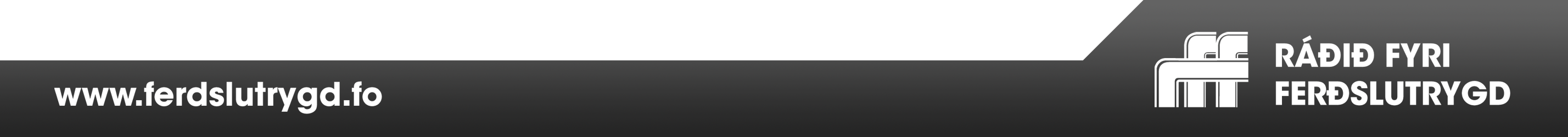 GONGUROYND 0.-1. flokkur
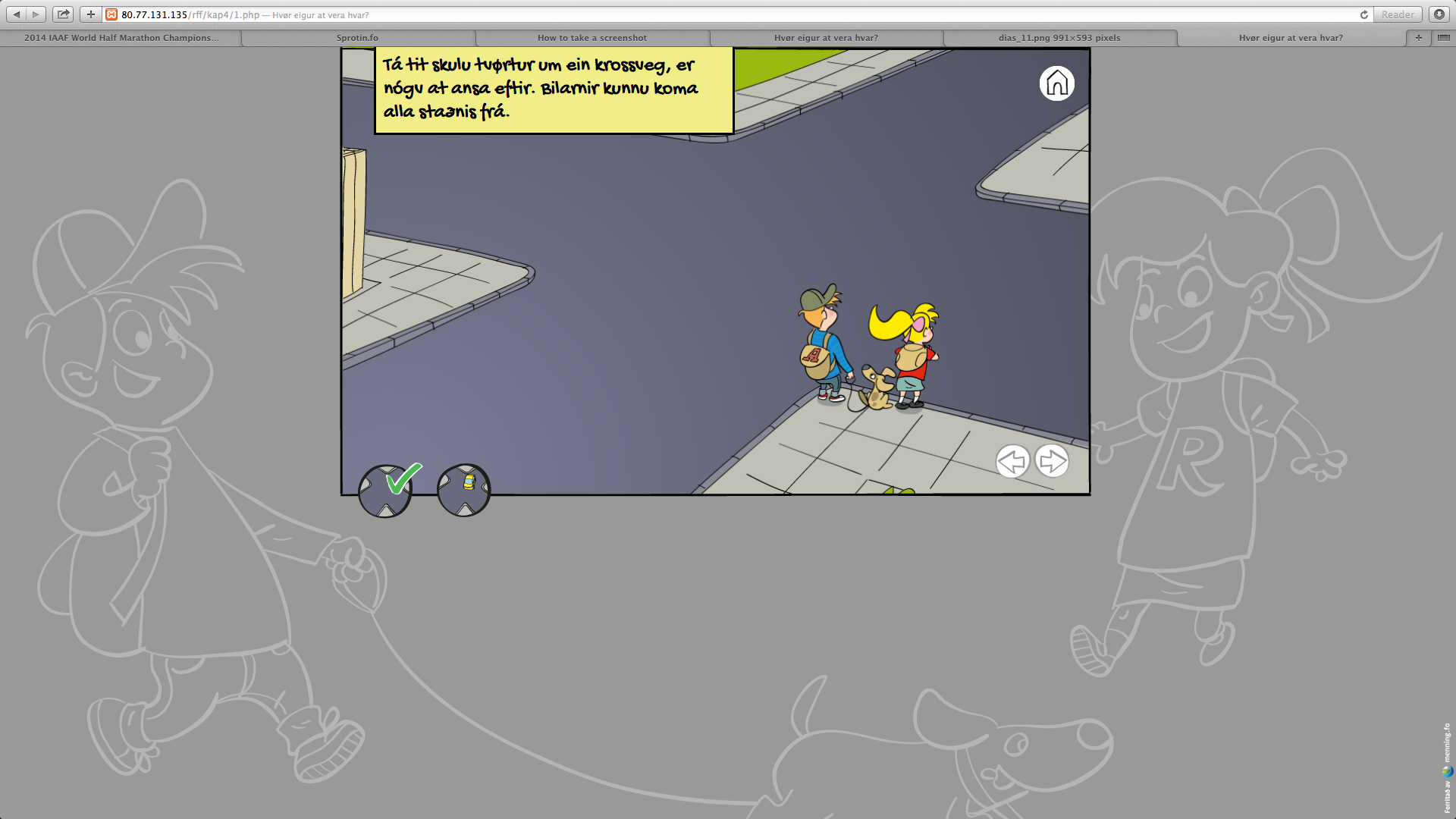 Framløga 
Ástøðilig undirvísing
Venjingar
Gonguroynd
Læraravegleiðing
Bræv til foreldur
Skreytblað
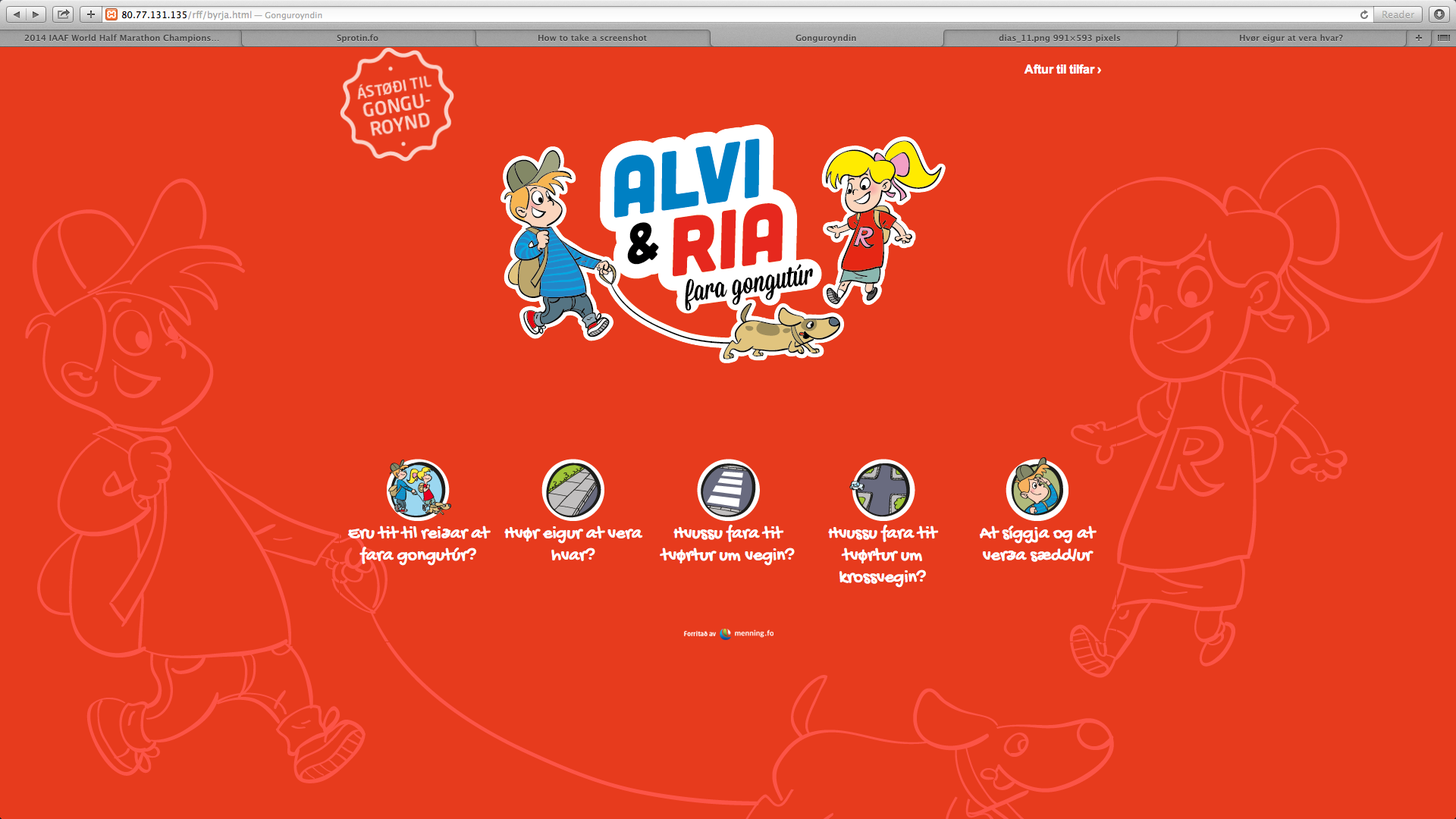 Bið eisini løgregluna um at hava ferðsluundirvísing við næmingunum
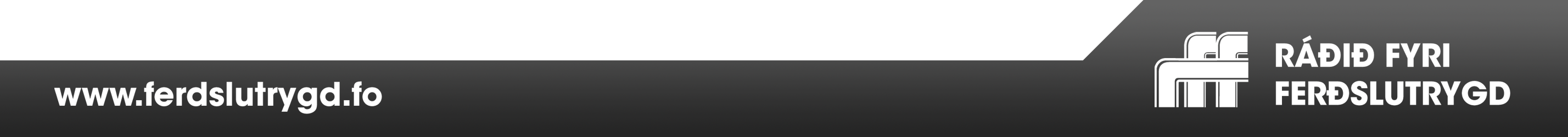 GONGUROYND 0.-1. flokkur
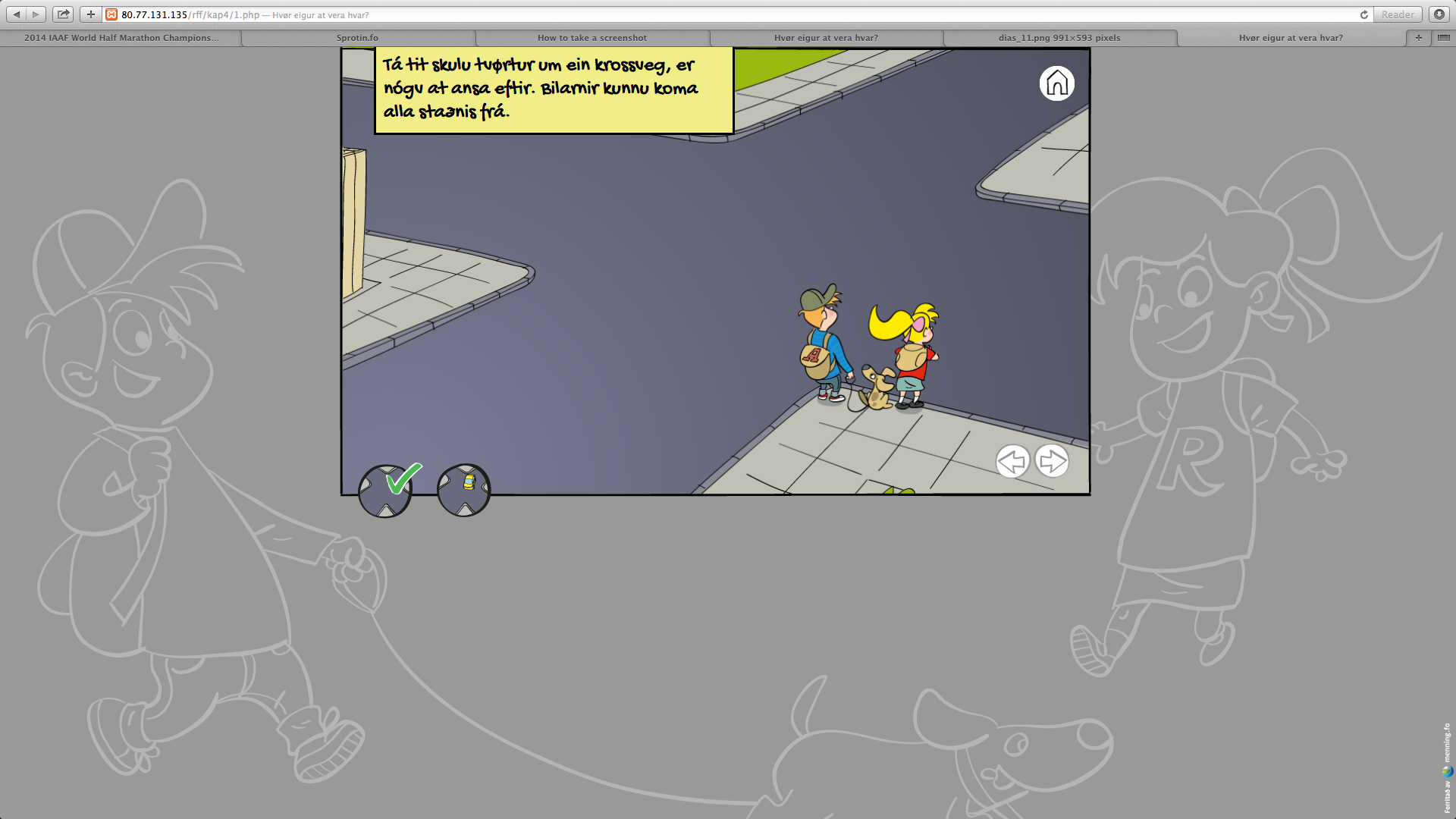 Næmingarnir læra reglurnar fyri gongufólk við Alva og Riu, sum eru til gongu við hundinum
Frálæruhátturin:  
Undirvísing, har lærari hevur samrøðu við næmingarnar við framløgu 
Opnir spurningar t.d. hvør fer rætt tvørtur um vegin - Alvi ella Ria, ella hvør gongur á røttum staði
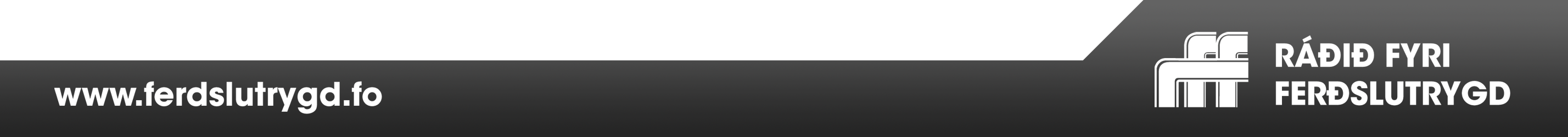 TANN STÓRI BÝURIN 1. flokkur
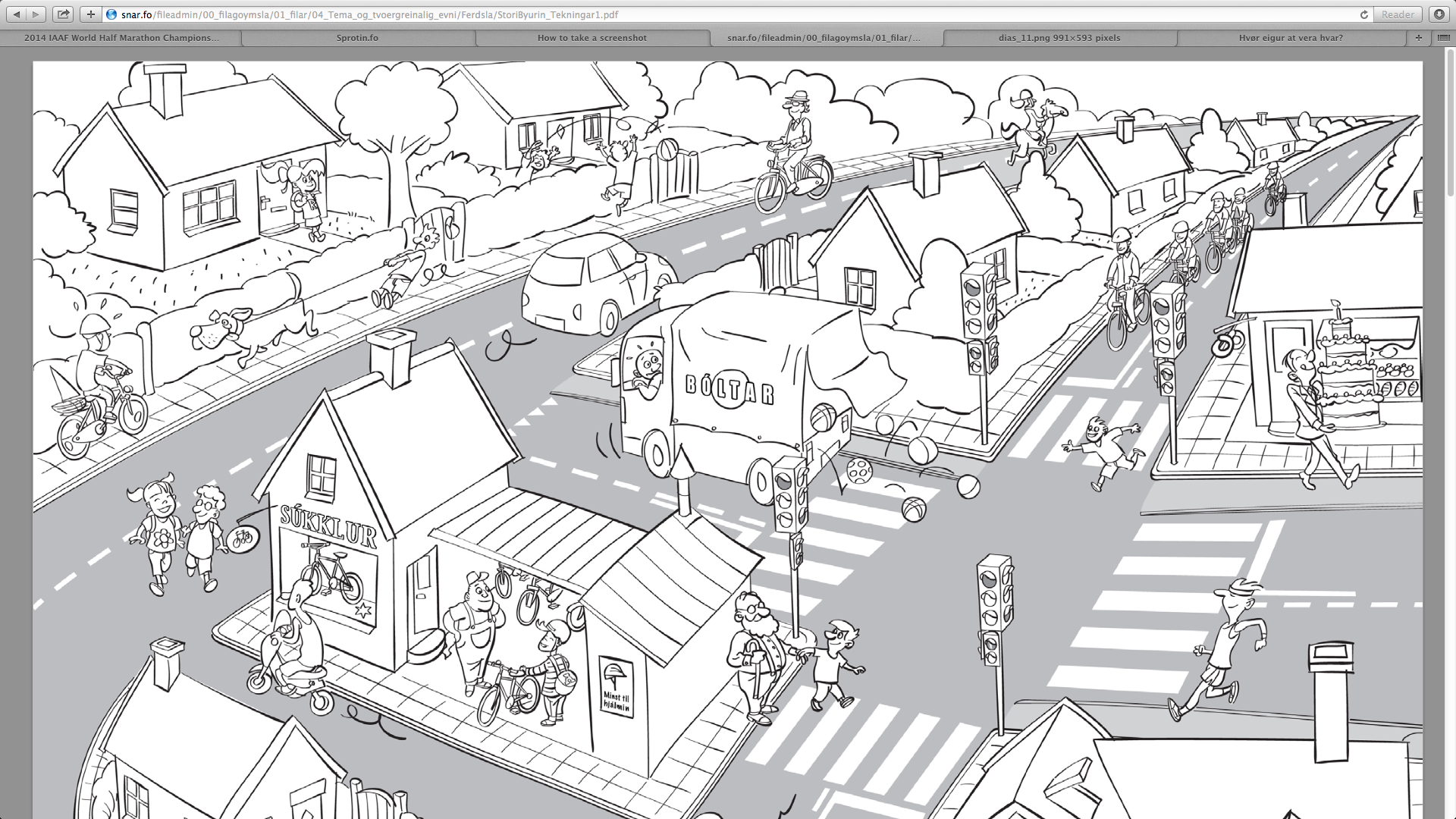 Tekningar

Uppgávur

Læraravegleiðing
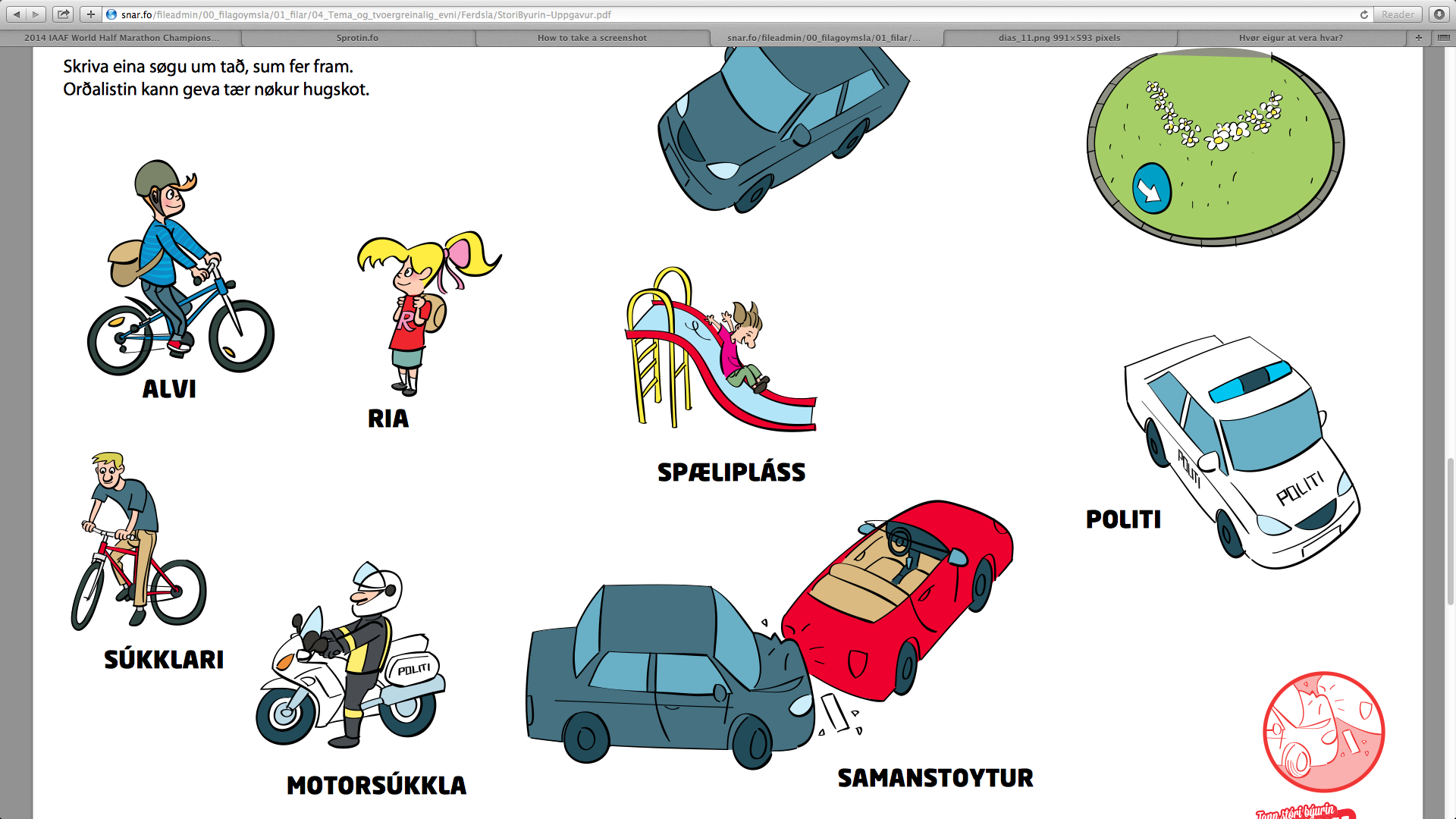 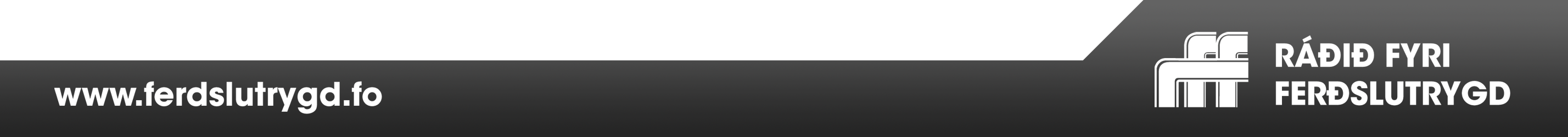 TANN STÓRI BÝURIN 1. flokkur
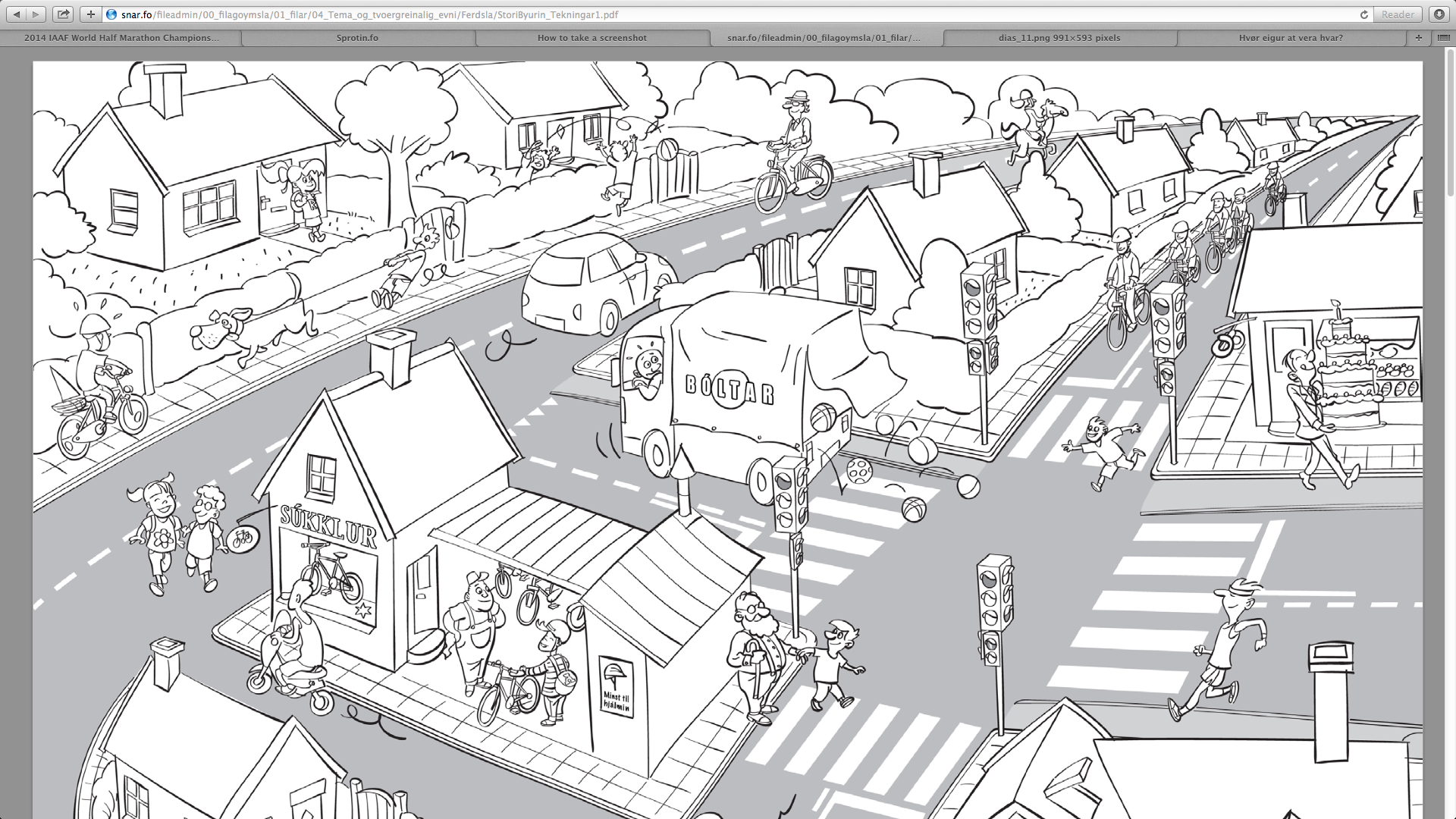 Ískoyti til Gonguroyndina
4 tekningar, sum kunnu samlast til eina stóra ferðslumynd 
Ítøkiligar uppgávur til næmingarnar
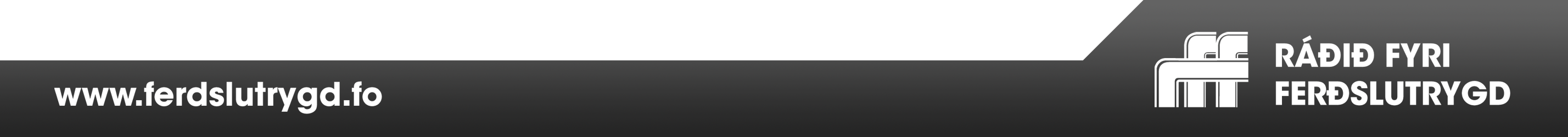 PINKUHJÁLMUR
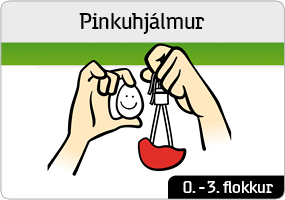 Endamálið er at vísa, hvussu 
týdningarmikið tað er at nýta hjálm. 

Gott at taka henda fram í øllum undirvísingarpørtum.
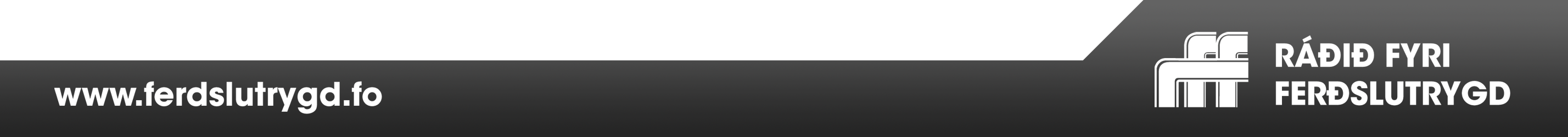 ROYNDIR VIÐ 1. UNDIRVÍSINGARPARTI
Børnini hildu ferðslu sum evni vera spennandi
Gott síðulop at gera nakað øðrvísi
Spent, hvat kunnu vit, og hvat kunnu vit ikki?


Tilfarið er væl skipað á síðuni
Greitt uppsett og lætt at finna runt
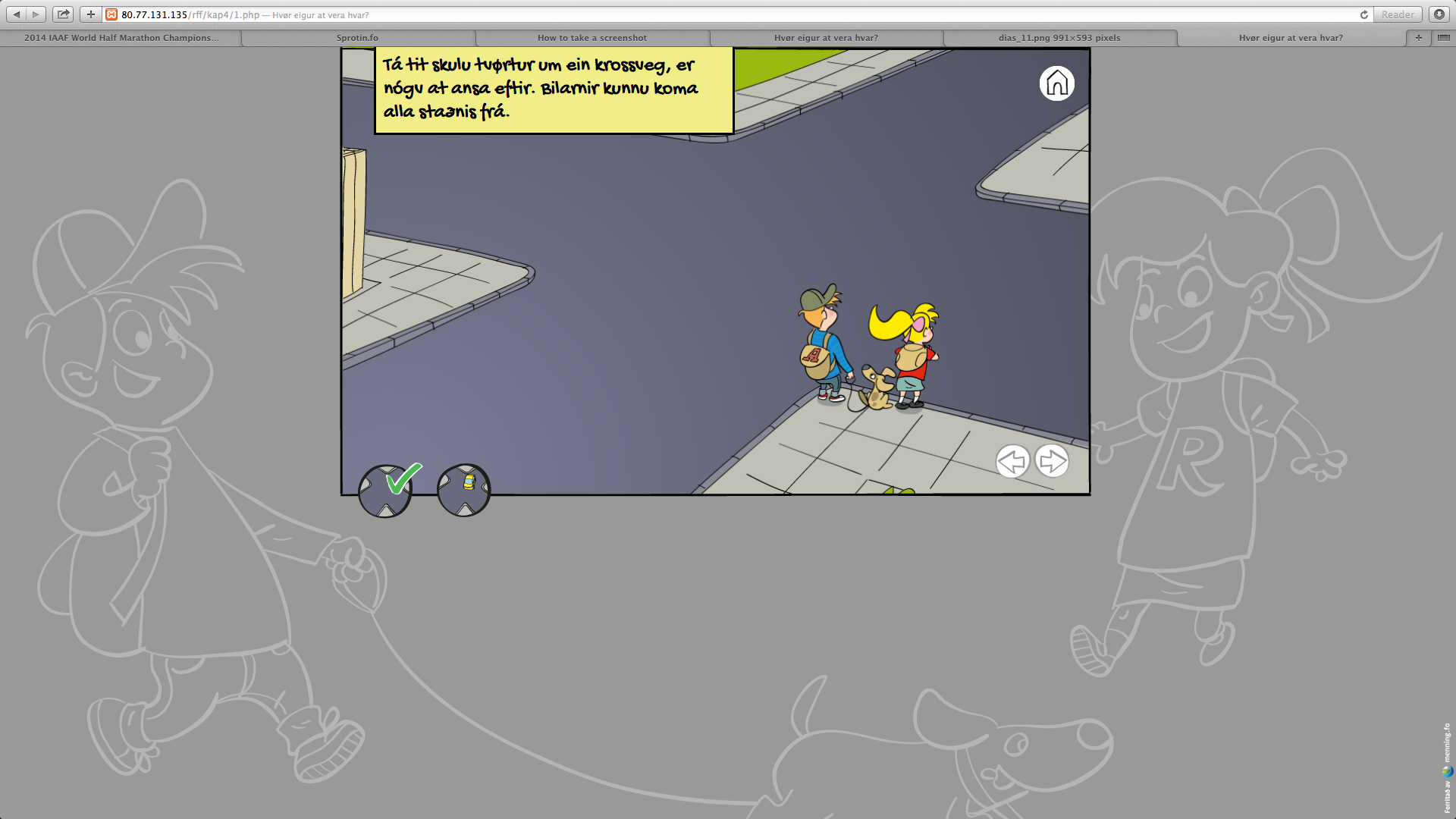 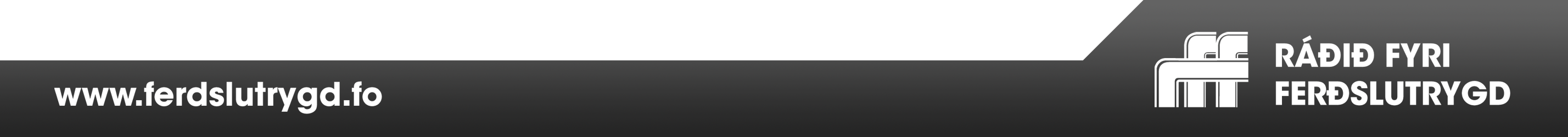 TANN STÓRI BÝURIN 1. flokkur
Uppgávurnar 3 & 4 at gera søgu og sang
Hildu upprunaliga avbjóðingina at gera søgu vera ov stóra til 1. floksnæmingar, men tað gekk nógv betur enn væntað 

”Mann hevði nokk fingið fleiri søgur í 2. og 3 flokki. Men tey í 1. flokki eru líka røsk at práta.”
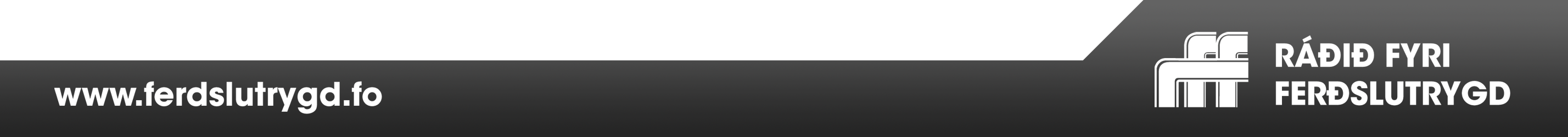 GREIÐAR LÆRARAVEGLEIÐINGAR
Sera greiðar. Ikki ov nógv orð


Klár at fara í gongd, tá læraravegleiðing var lisin
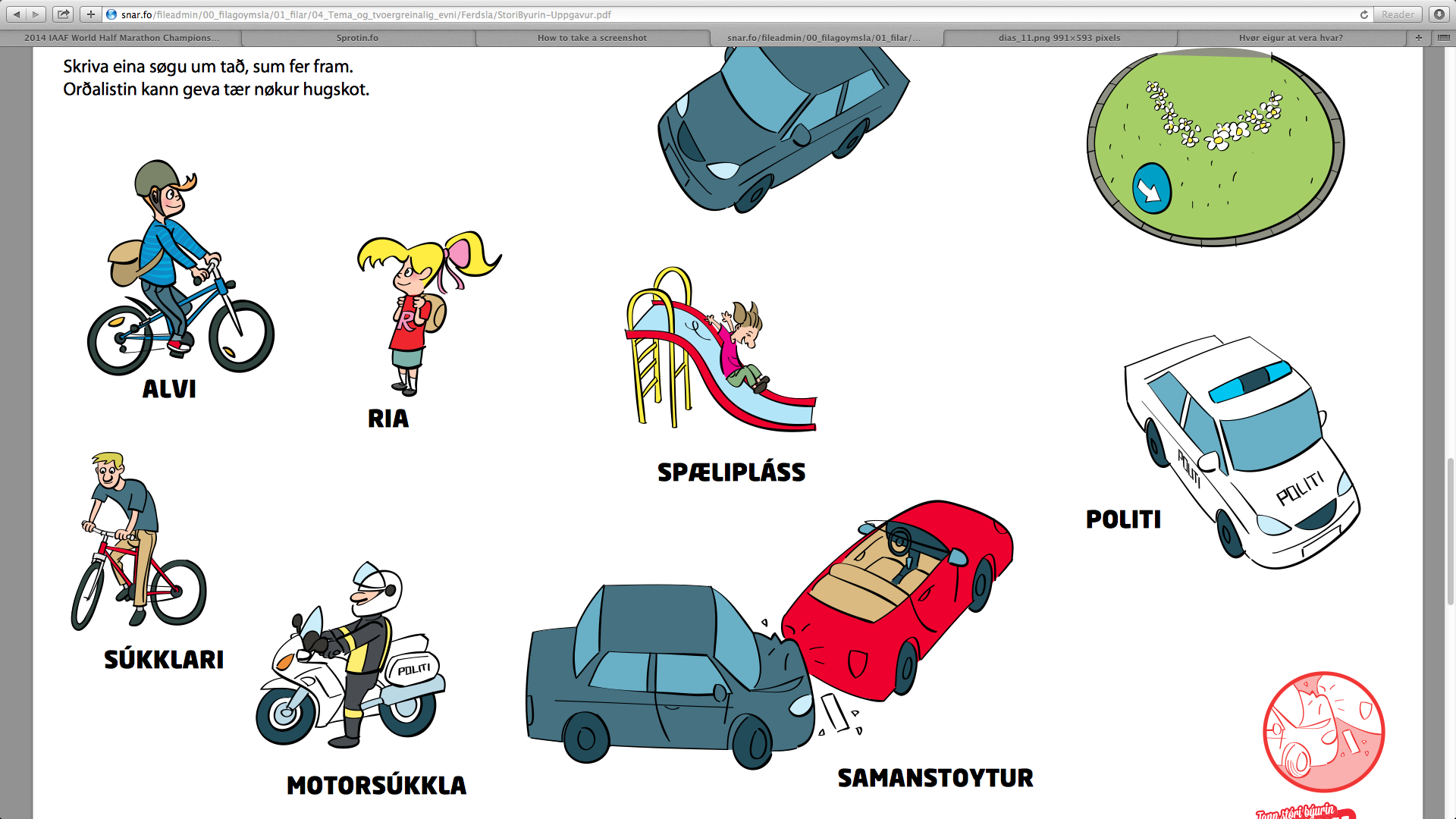 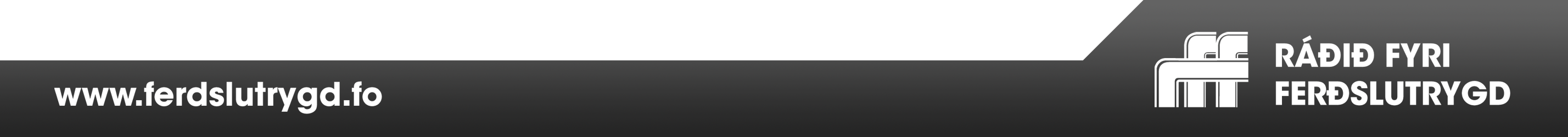 PINKUHJÁLMUR
”Tey vóru sera spent og hugtikin av pinkuhjálminum.”

”Succes beinanvegin – hjálmurin var góður at seta hol við á evnið ferðsla.”
 
Alt tilfarið var lætt at brúka
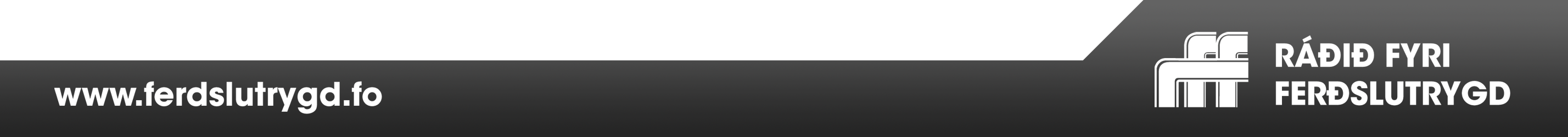 FORELDRAFUNDUR
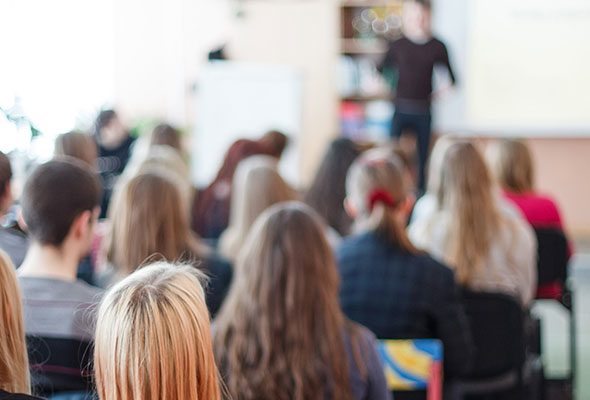 Læraravegleiðing
Greið frá hvørjum tit arbeiða við
Vís pinkuhjálm
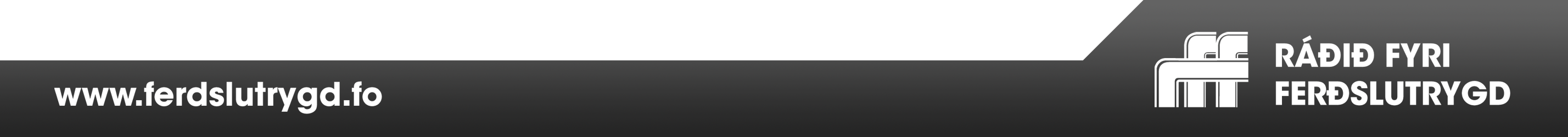 2. UNDIRVÍSINGARPARTUR (4.-6. fl.)
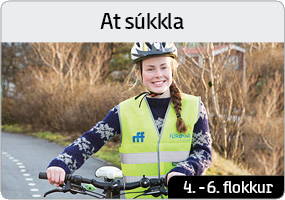 Málið er: 
at næmingurin lærir ástøðið at bera seg rætt at á súkklu og í myrkri í ferðsluni
 

Hví júst hesi evni? 
Fleiri næmingar súkkla
Í hesum aldursbólki er tað Ikki kul at ganga við endurskini og slettis ikki endurskinsvesti
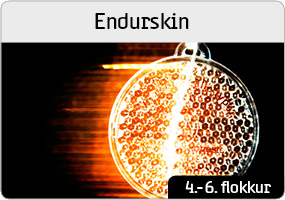 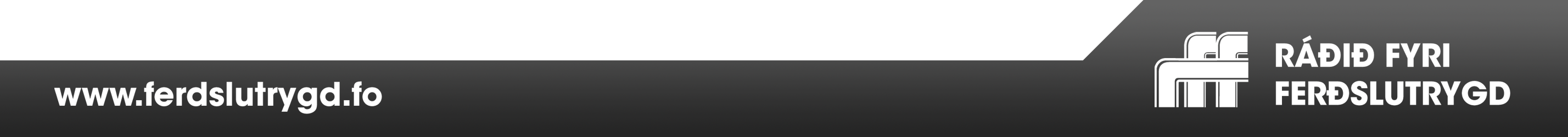 AT SÚKKLA 6. flokkur
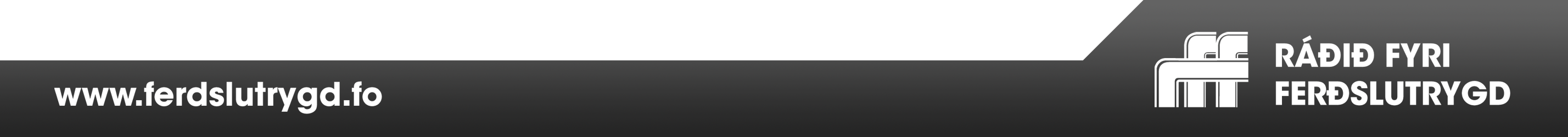 AT SÚKKLA 6. flokkur
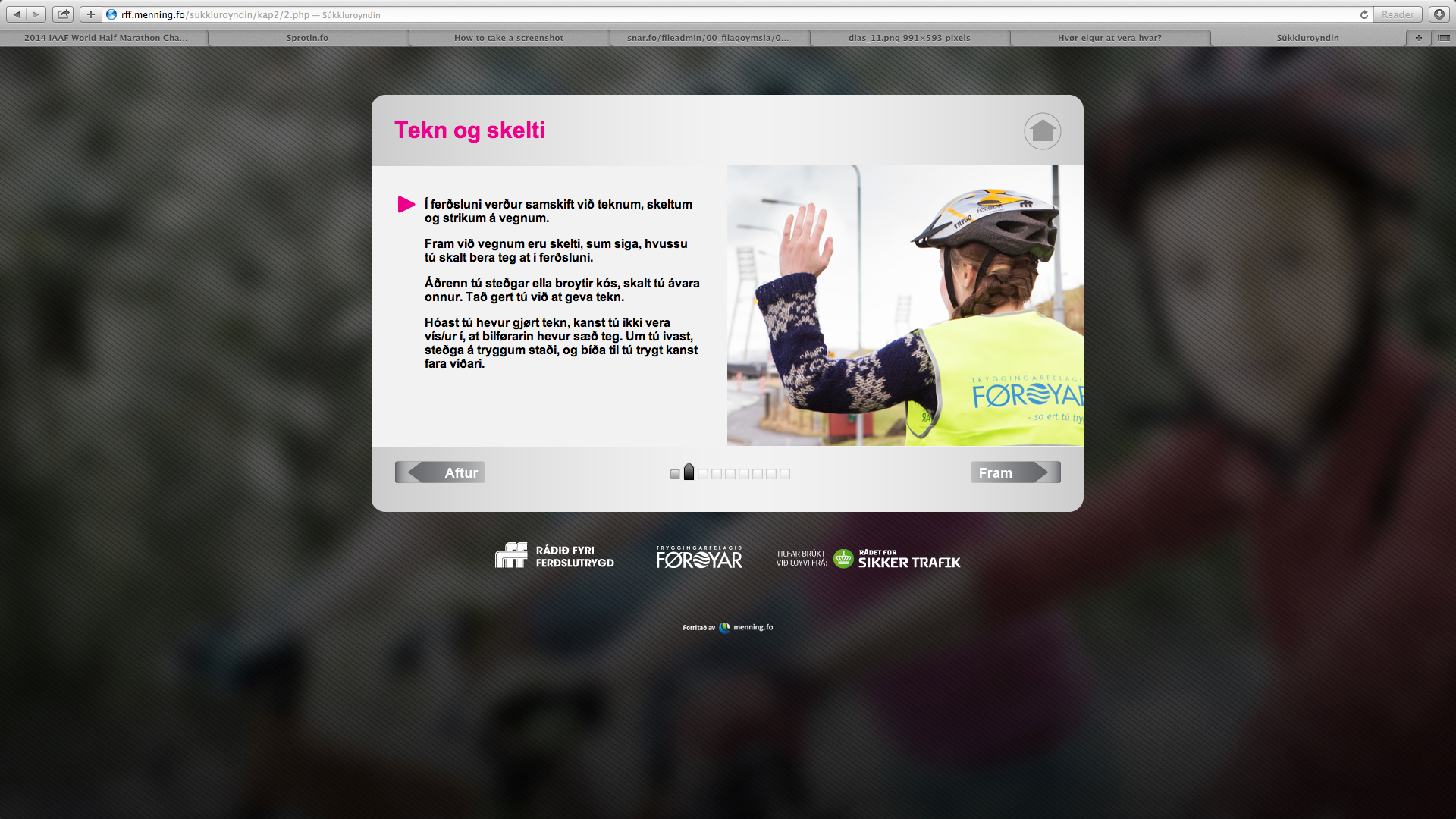 Talgild undirvísingartilgongd
	Ástøðilig framløga

Læraravegleiðing

Talgildir spurningar til næmingarnar
	
Kunningarbræv til foreldrini
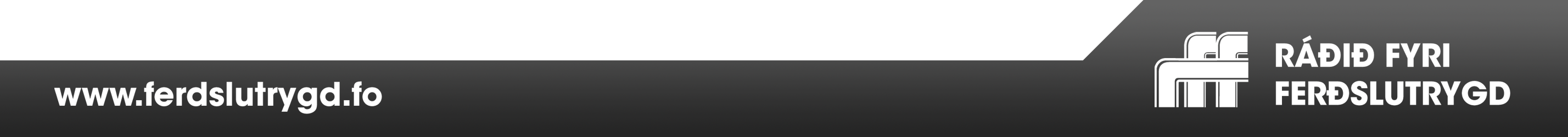 AT SÚKKLA 6. flokkur
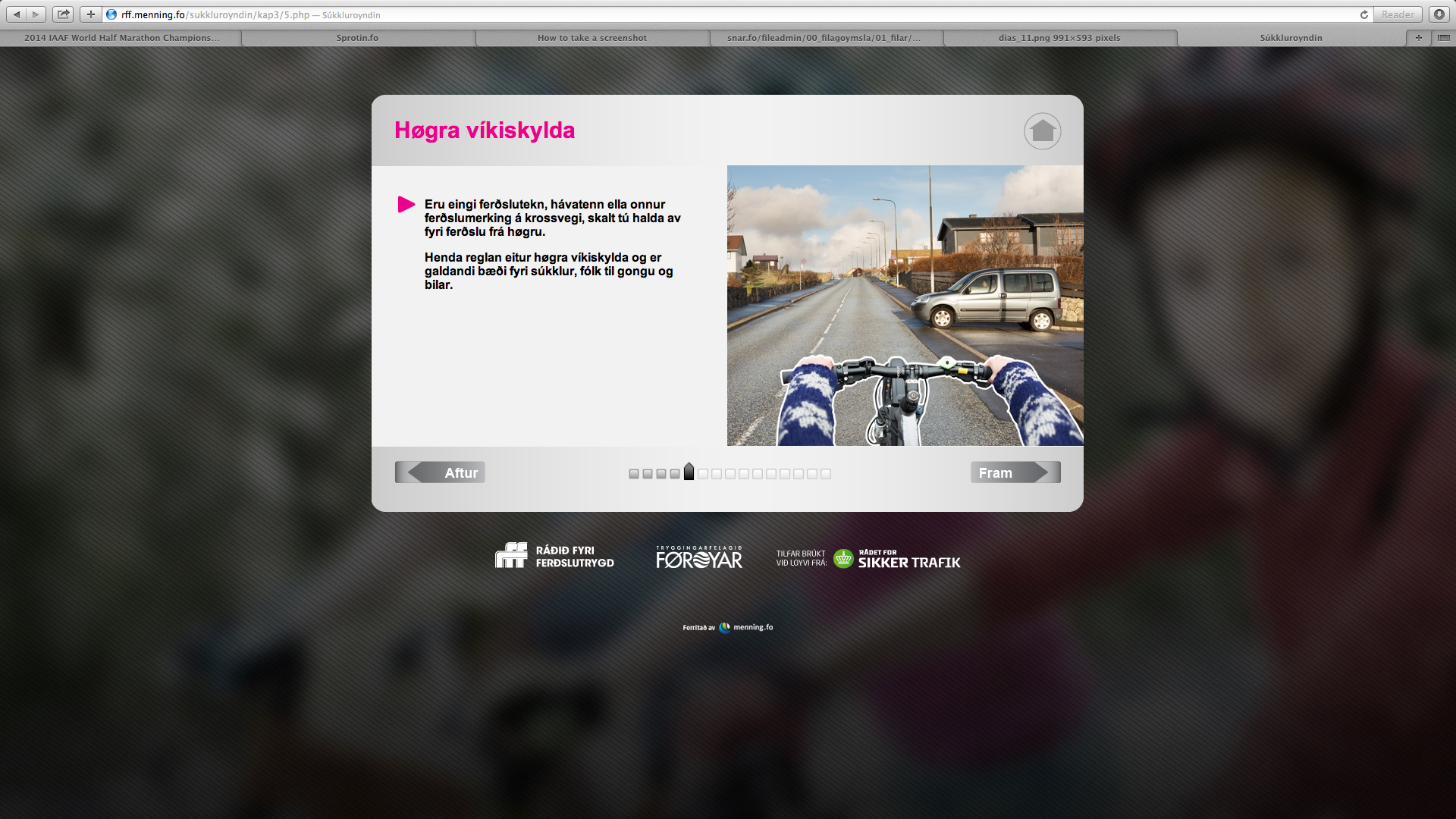 Ástøði telur 4 kapittlar:
Trygdarútgerð á súkklu
Tekn og signal
Hvør heldur av fyri hvørjum
Spenn hjálmin

Umframt hetta verður stórur dentur lagdur á, at vit skulu vera ansin í ferðsluni á súkklu
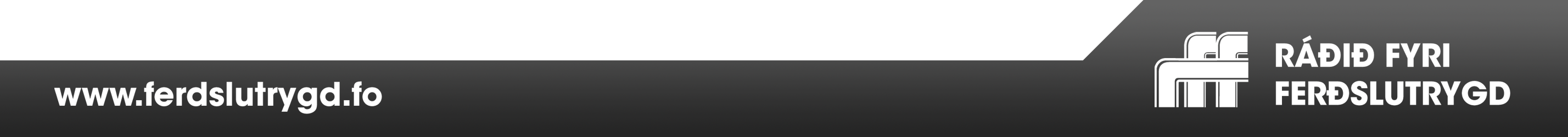 AT SÚKKLA 6. flokkur
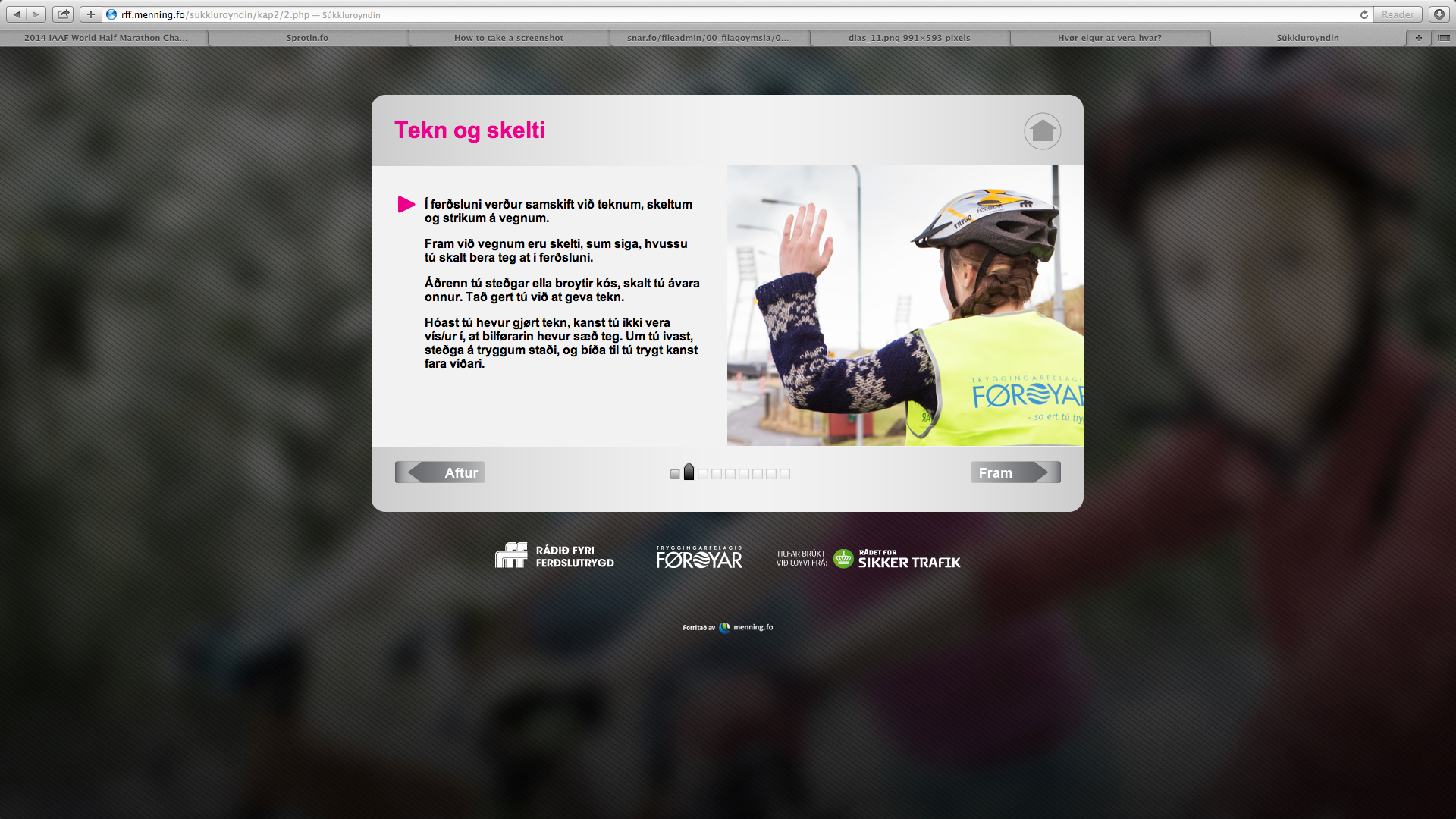 Setir fokus á: hvar súkklarin skal súkkla, at geva og lesa av tekn, skelti, at vera ansin og sjónlig/ur

Gongdin er skipað á slíkan hátt, at tað verður arbeitt við ferðslureglum, hvørjir váðar eru og trygdarútgerðin skal vera í lagi.
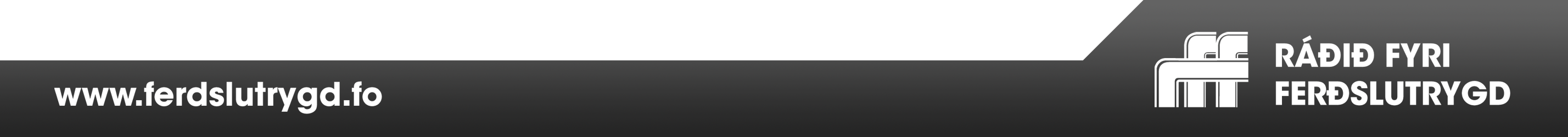 AT SÚKKLA 6. flokkur
Lærarin fer ígjøgnum ástøði í flokkinum

Aftan á gjøgnumgongd verða spurningar í flokkinum til hvønn kapittul, sum tey skulu svara

Svar beinanvegin - rætt ella skeivt og hví

At enda talgildir spurningar til næmingarnar at svara
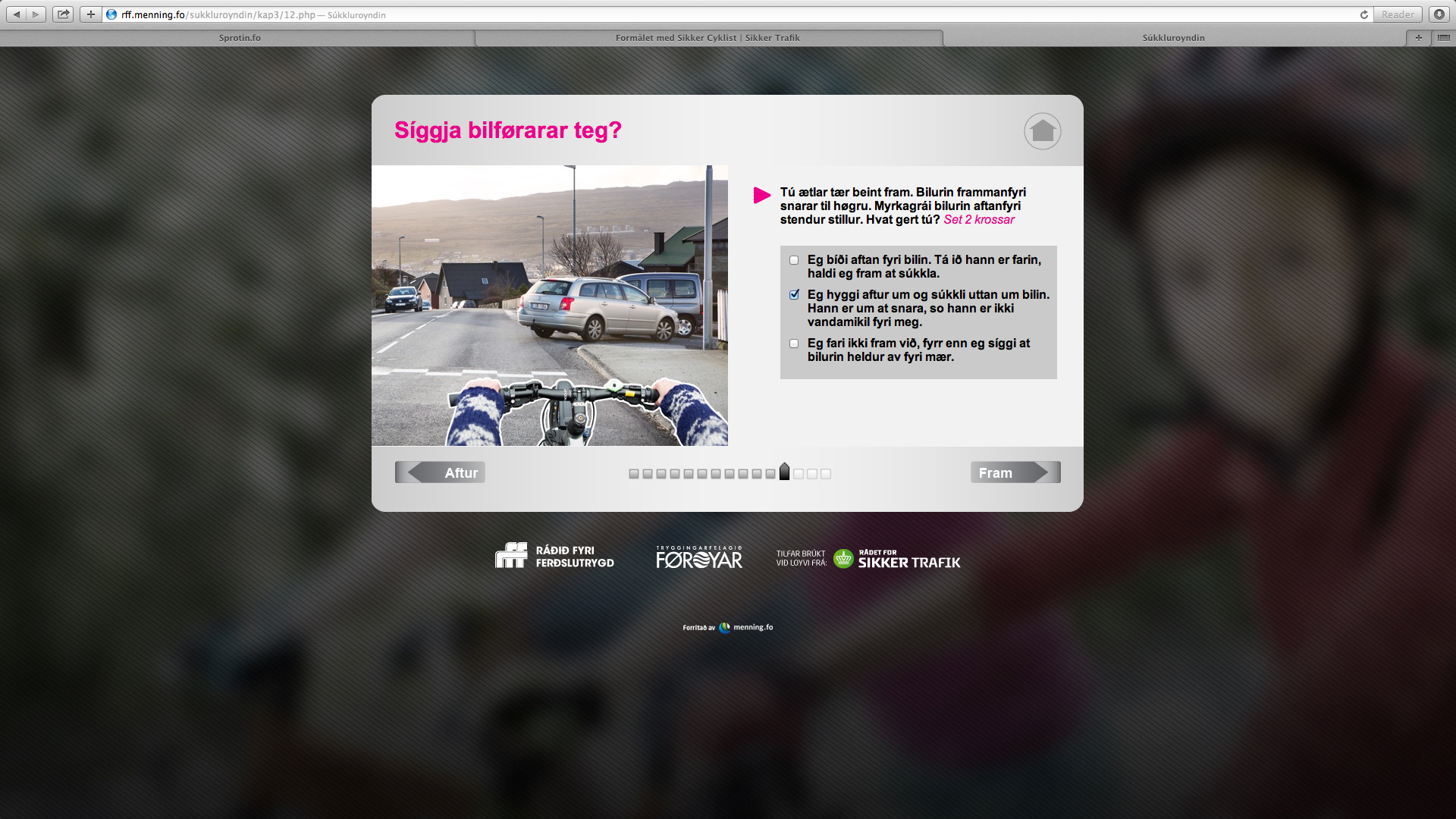 Stuðlar undir námsætlanina í føroyskum
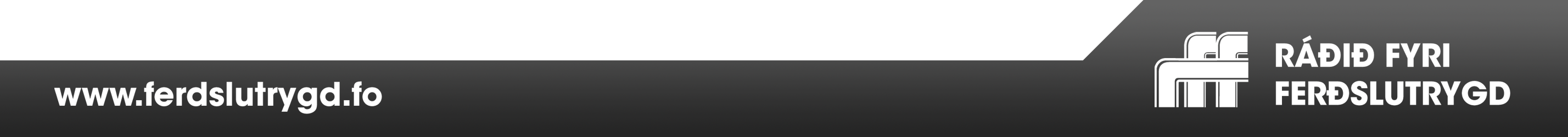 PINKUHJÁLMUR
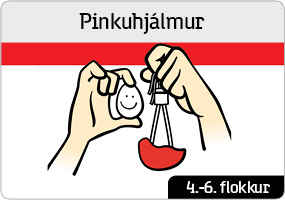 Skilagott at taka fram aftur í sambandi við súkkluna
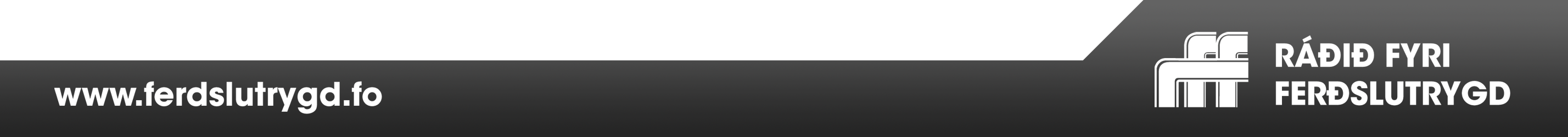 ENDURSKIN 4.-5. flokkur
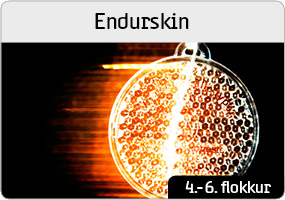 Framløga - við tveimum filmum
Tit kjakast um tað, sum tit viðgera
Læraravegleiðing
Spurnarblað
Eykatilfar
Stuðlar undir námsætlanina í føroyskum
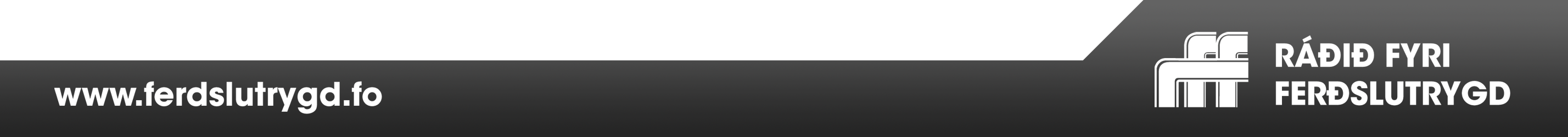 ENDURSKIN
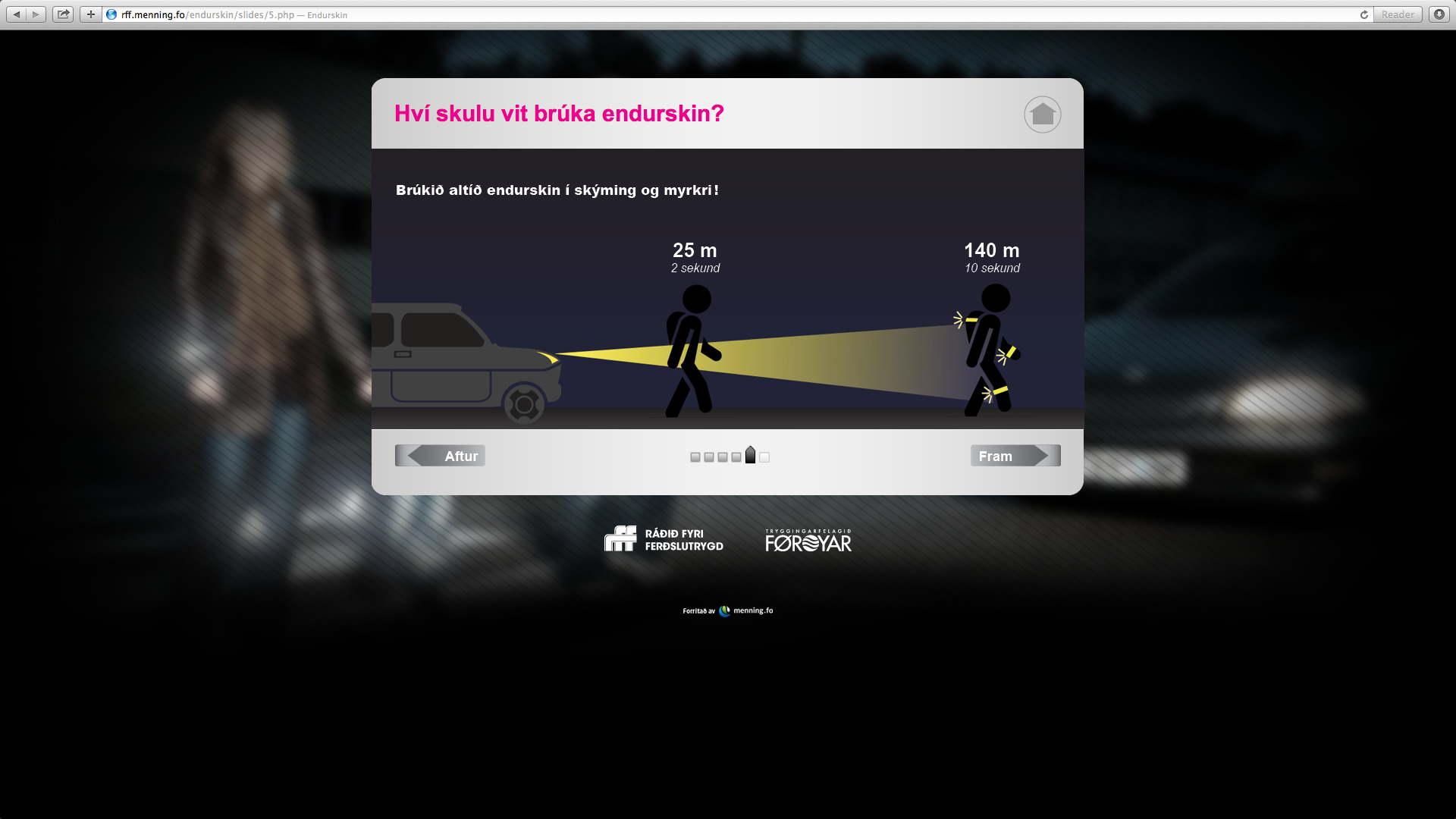 Brúkar tú endurskin, minkar vandin fyri at vera ákoyrd/ur við umleið 85%
ENDURSKIN 4.-5. flokkur
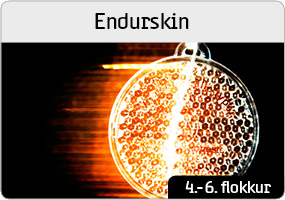 Víst verður á, at endurskin geva lyktunum 
afturskin.  Tí er týdningarmikið at festa endurskin í knæhædd  -  ljósið rakar endurskinið fyrr.
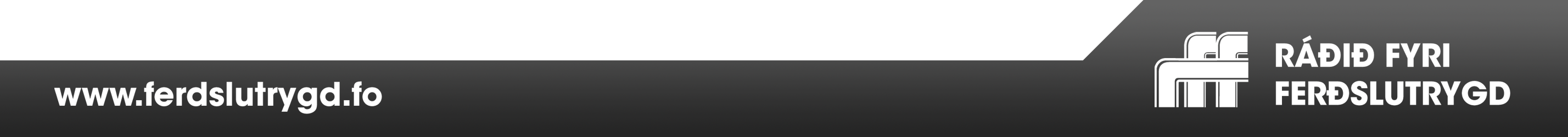 FORELDRAFUNDUR
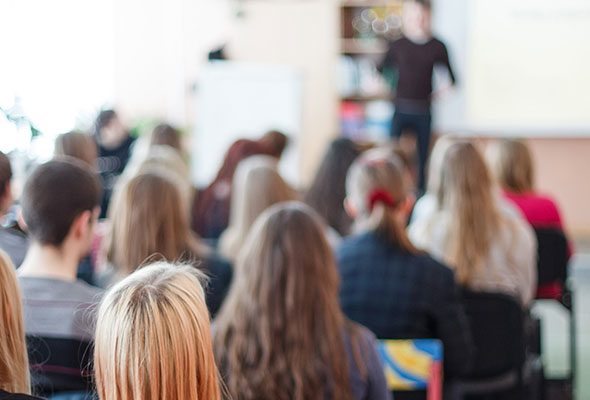 Læraravegleiðing
Greið frá hvørjum tit arbeiða við
Tosa um endurskin
Vís pinkuhjálm
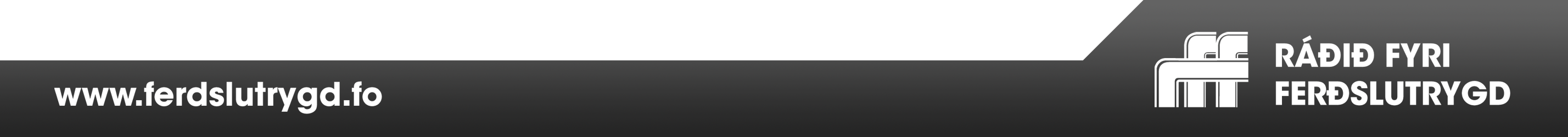